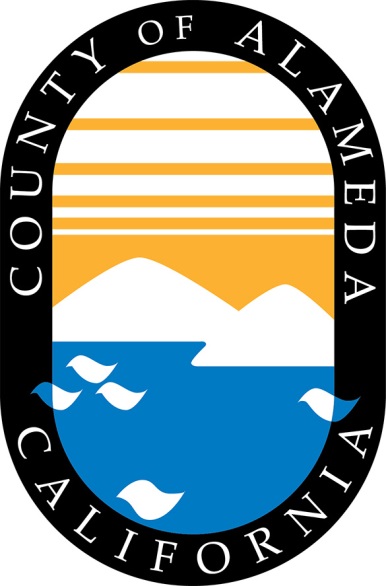 Community Choice Energy for Alameda County

Status Update
City of Newark
Thursday, April 14, 2016
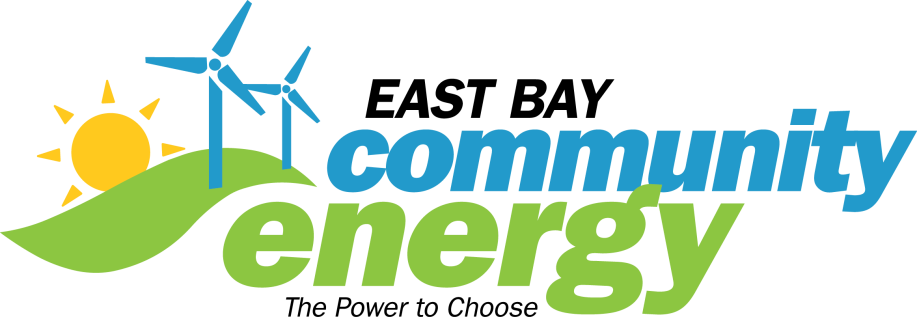 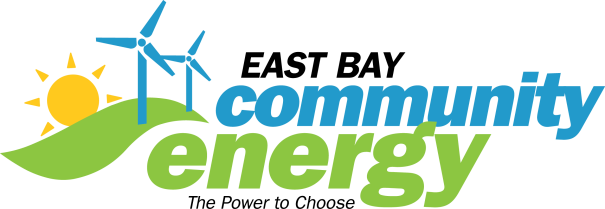 What is Community Choice Energy?
CCE enables local governments to procure and/or develop power on behalf of their public facilities, residents and businesses. It has proven to increase renewable energy and lower greenhouse gases while providing competitive electricity rates.
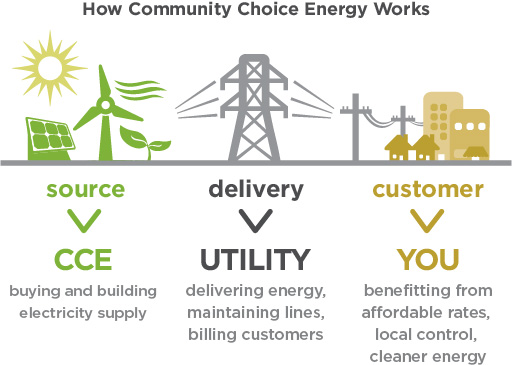 Potential CCE Advantages
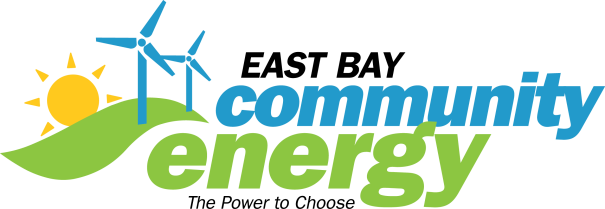 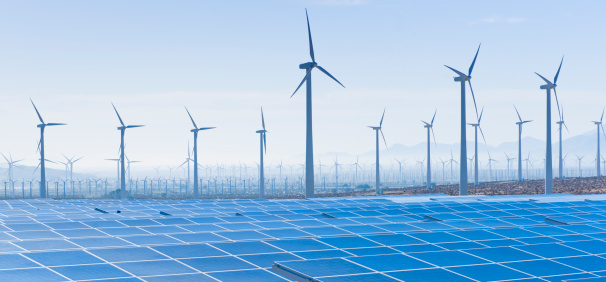 CCE is responsive to local environmental and economic goals

Offers consumers a choice where none currently exists

Revenue supported, not taxpayer subsidized

Stable, often cheaper, electricity rates

Allows for rapid switch to cleaner power supply and significant 
     GHG reductions; achievement of local CAP goals

Provides a funding source for energy efficiency and other energy programs like energy storage and EV charging stations
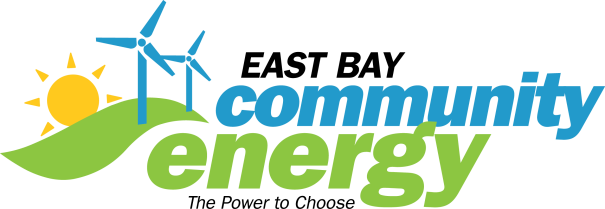 CCE is Growing in California
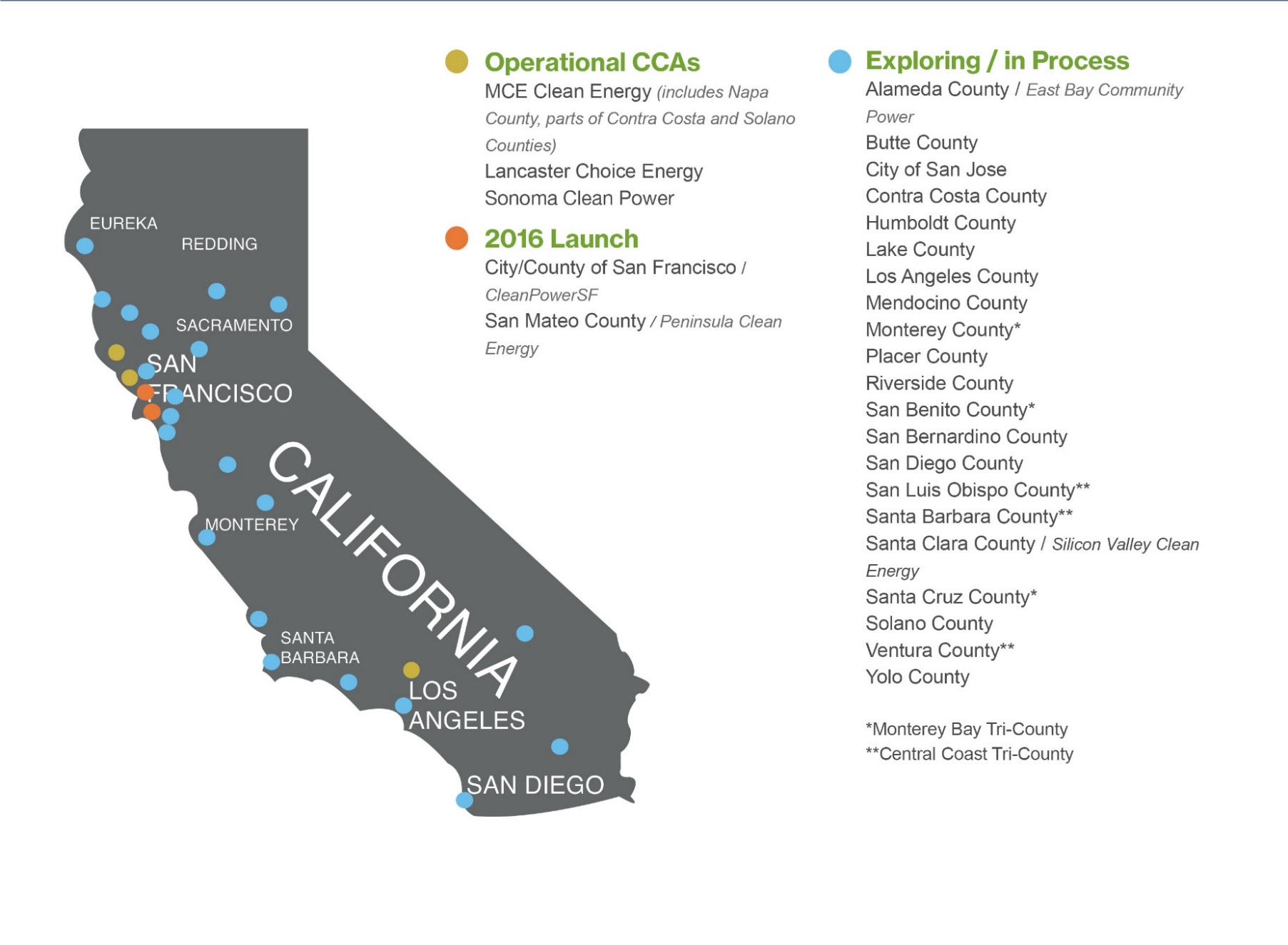 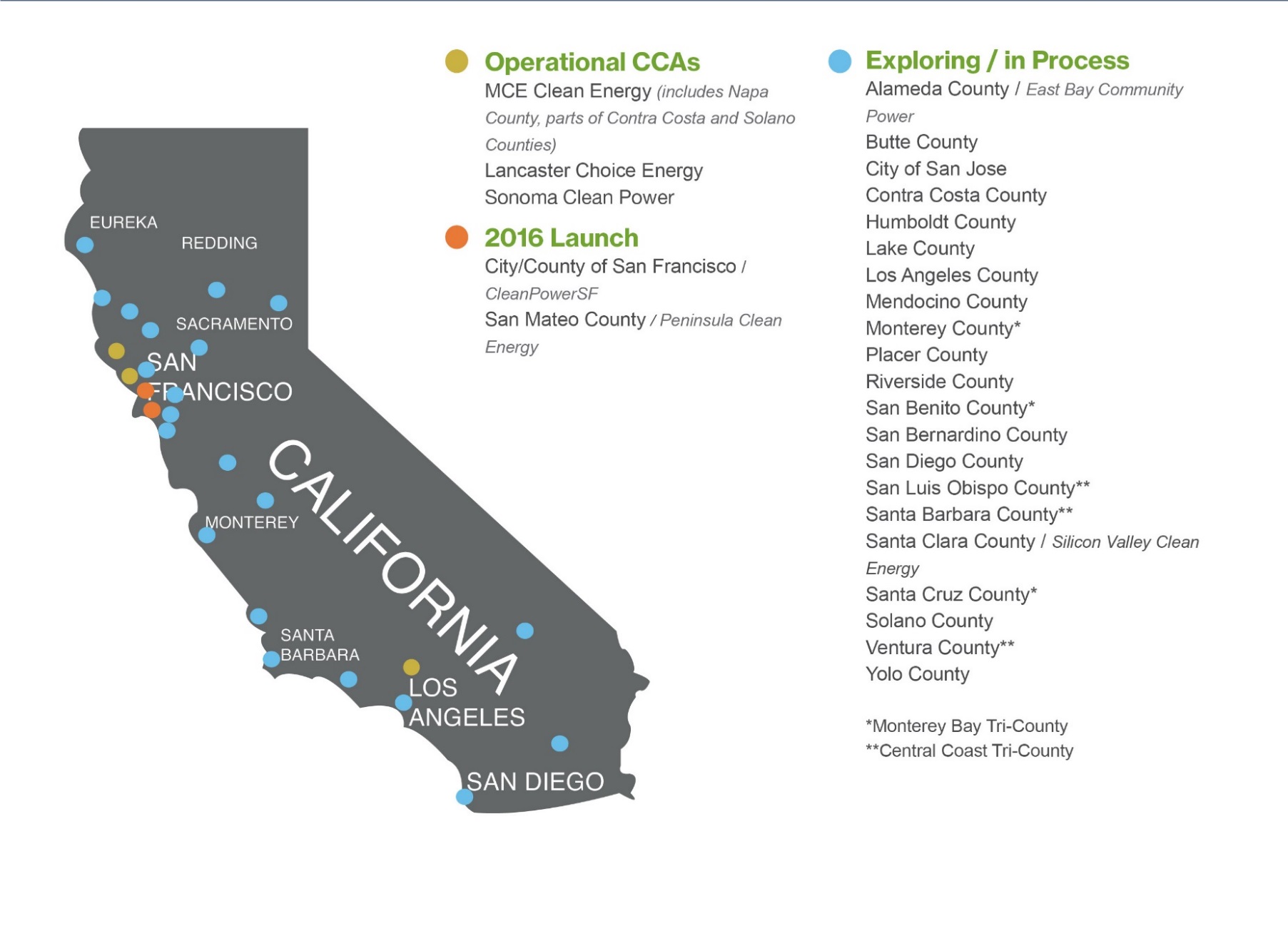 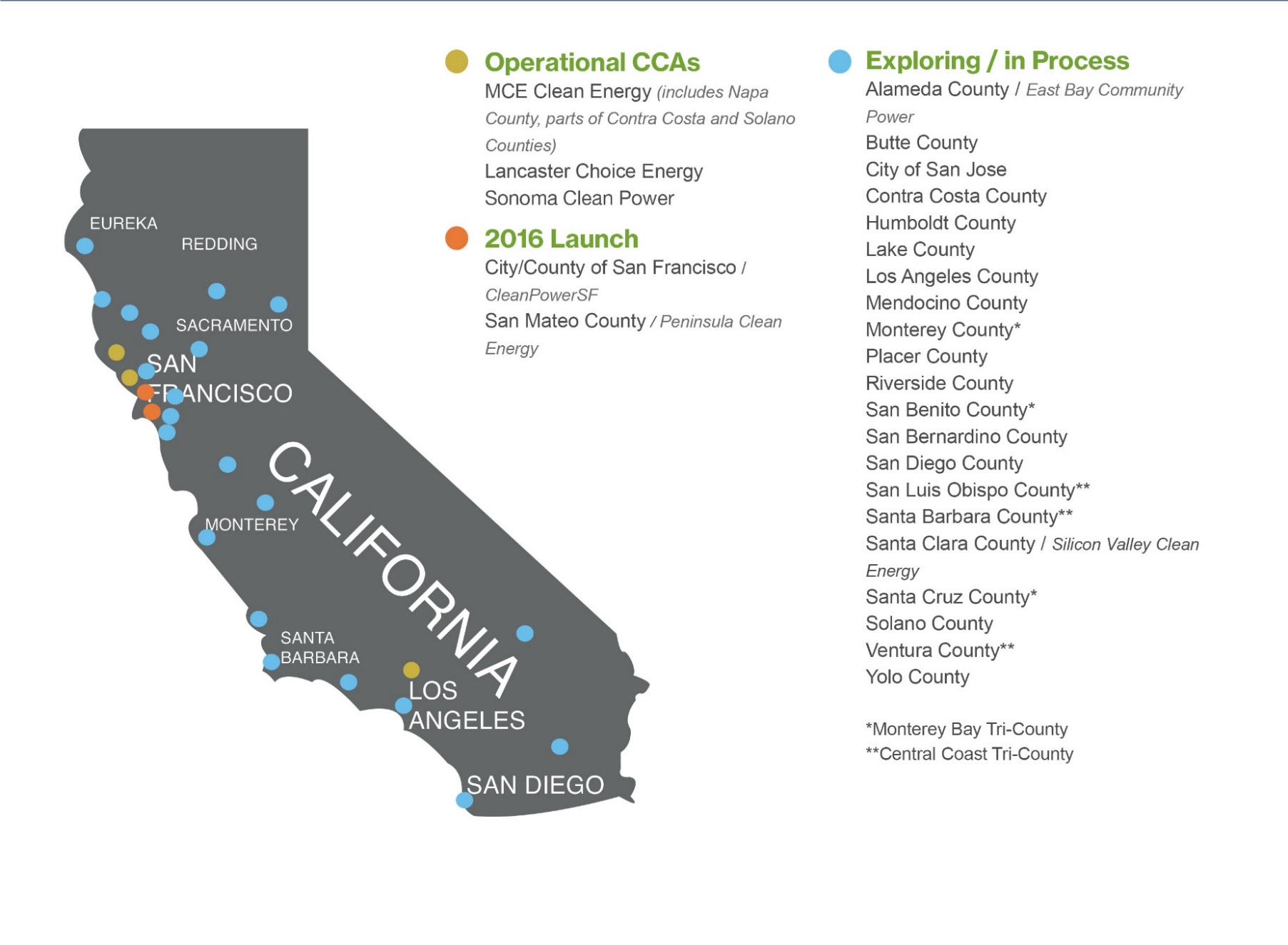 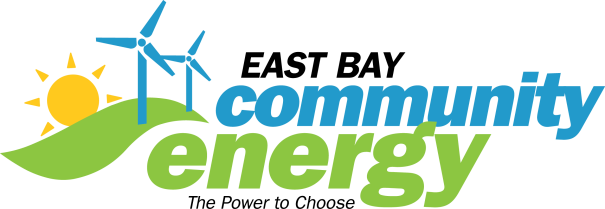 Status in Bay Area Counties
All Nine Counties Engaged …	
Operational: 		Marin, Sonoma Counties
			City of San Francisco
Joined Marin:		County of  Napa
			Cities of Richmond, 
			San Pablo, El Cerrito, Benicia
Launching Soon: 	San Mateo County
Under Development:	Alameda, Santa Clara 				Counties
Early Investigations:	Contra Costa County

Next/Follow Up: 	Solano County
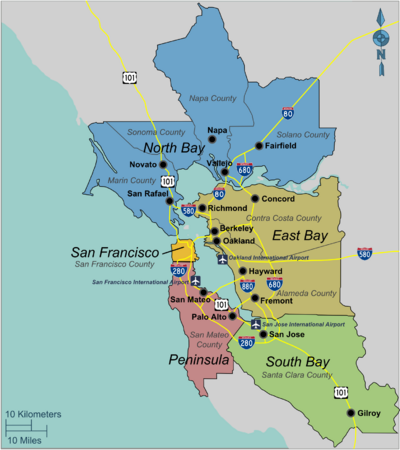 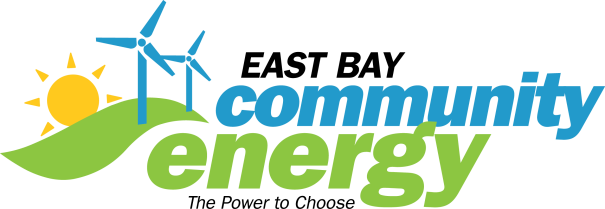 The Context in Alameda
In June 2014, the Board of Supervisors allocated $1.32 million to assess CCE in Alameda.  Up to $3.25 million may be spent if the first phase looks positive.

First phase includes establishing the Steering Committee, doing city and stakeholder outreach, and conducting the technical study.

All eligible cities authorized load data collection

MRW & Associates in Oakland was selected as the tech. study consultant and has started work.
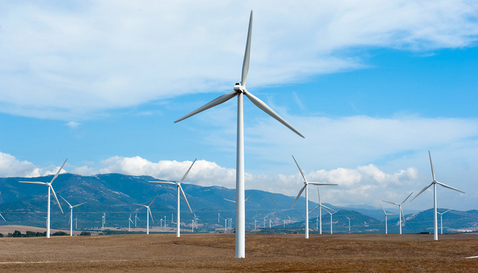 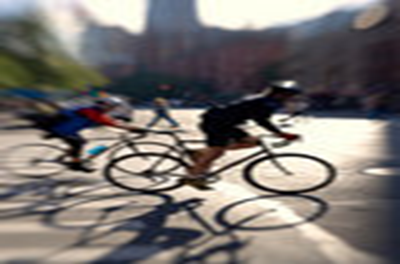 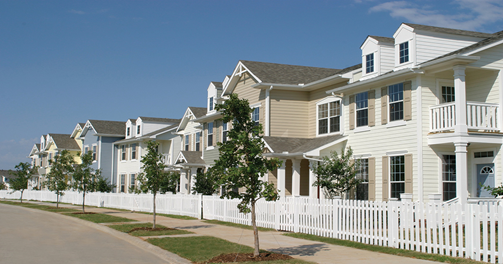 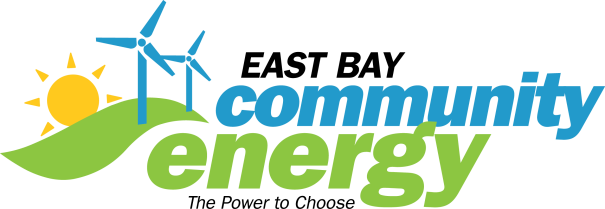 3 CCE Programs in California… so far
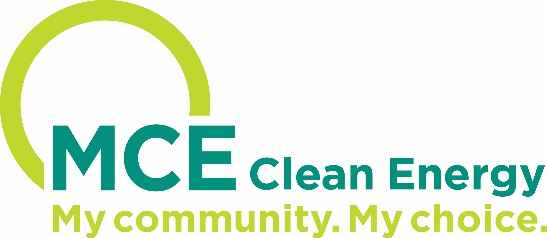 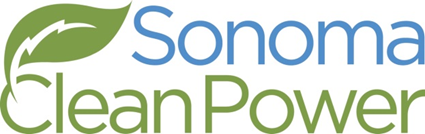 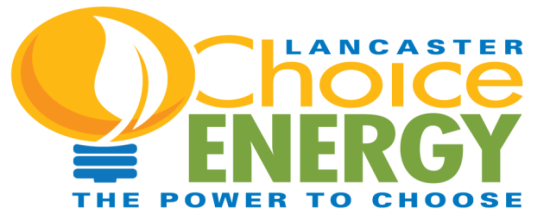 CCE Financial Performance
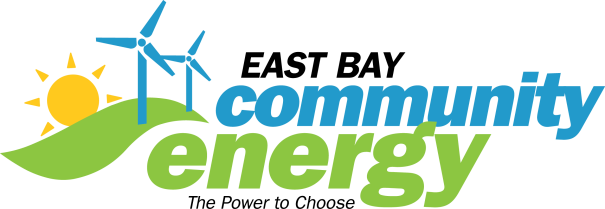 MCE and SCP are fiscally sound
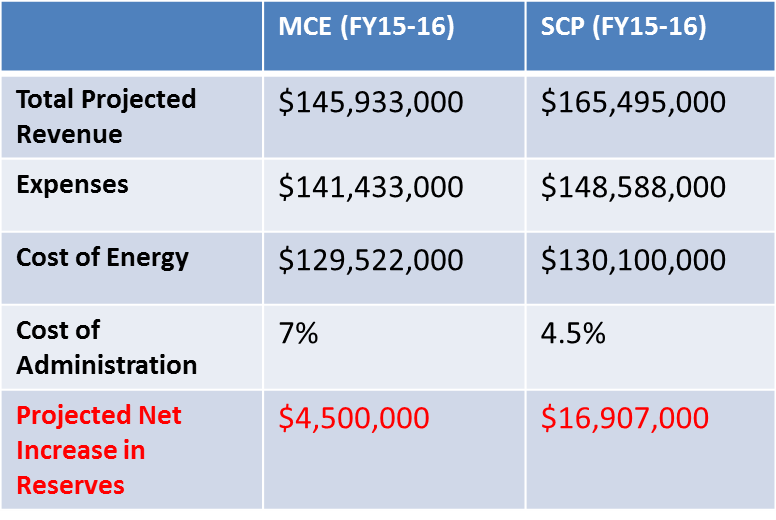 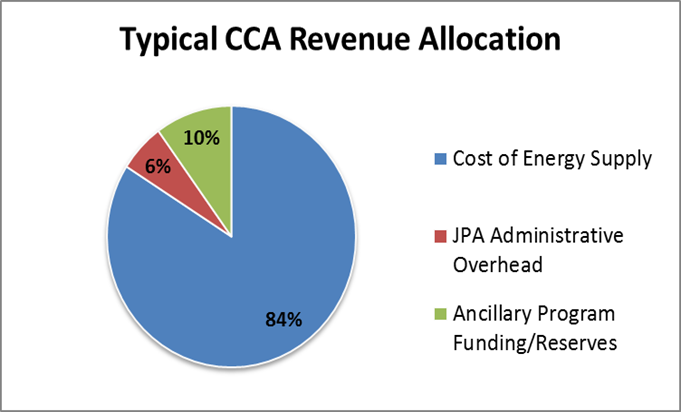 Basic Program Mechanics
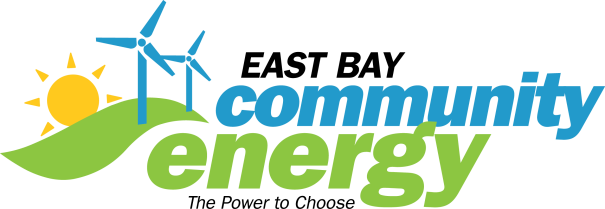 Form or join a Joint Powers Agency: Local governments participate by passing an ordinance and entering into a JPA Agreement.  JPA structure protects city general funds.

Utility (PG&E) continues to provide consolidated billing, customer service, grid and line maintenance. 

PG&E programs for low income/CARE customers remain the same

CCE electric generation charges (including exit fee) appear as new line items on the customer bill; all other charges remain the same.


5.    CPUC certifies CCE Plan; oversees utility/ 
       CCE service agreement and other requirements.

6.    Under State law, CCE is an “opt-out” program.
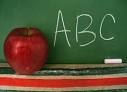 Sample Energy Bill – MCE
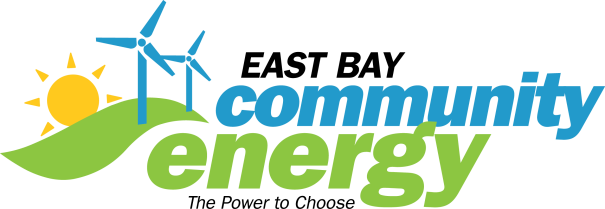 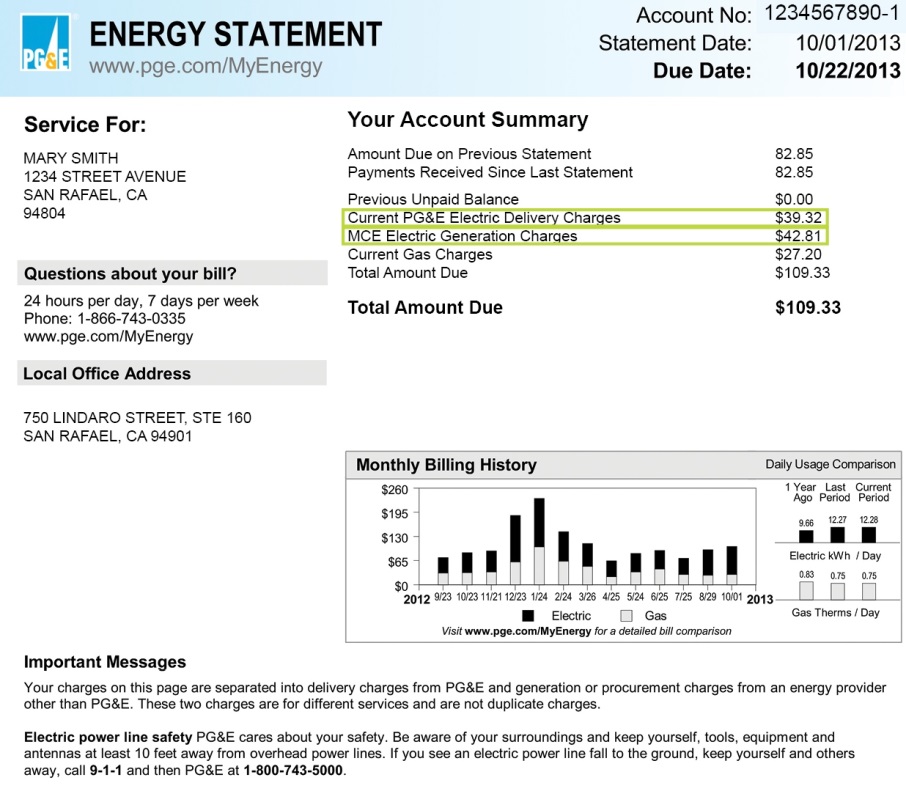 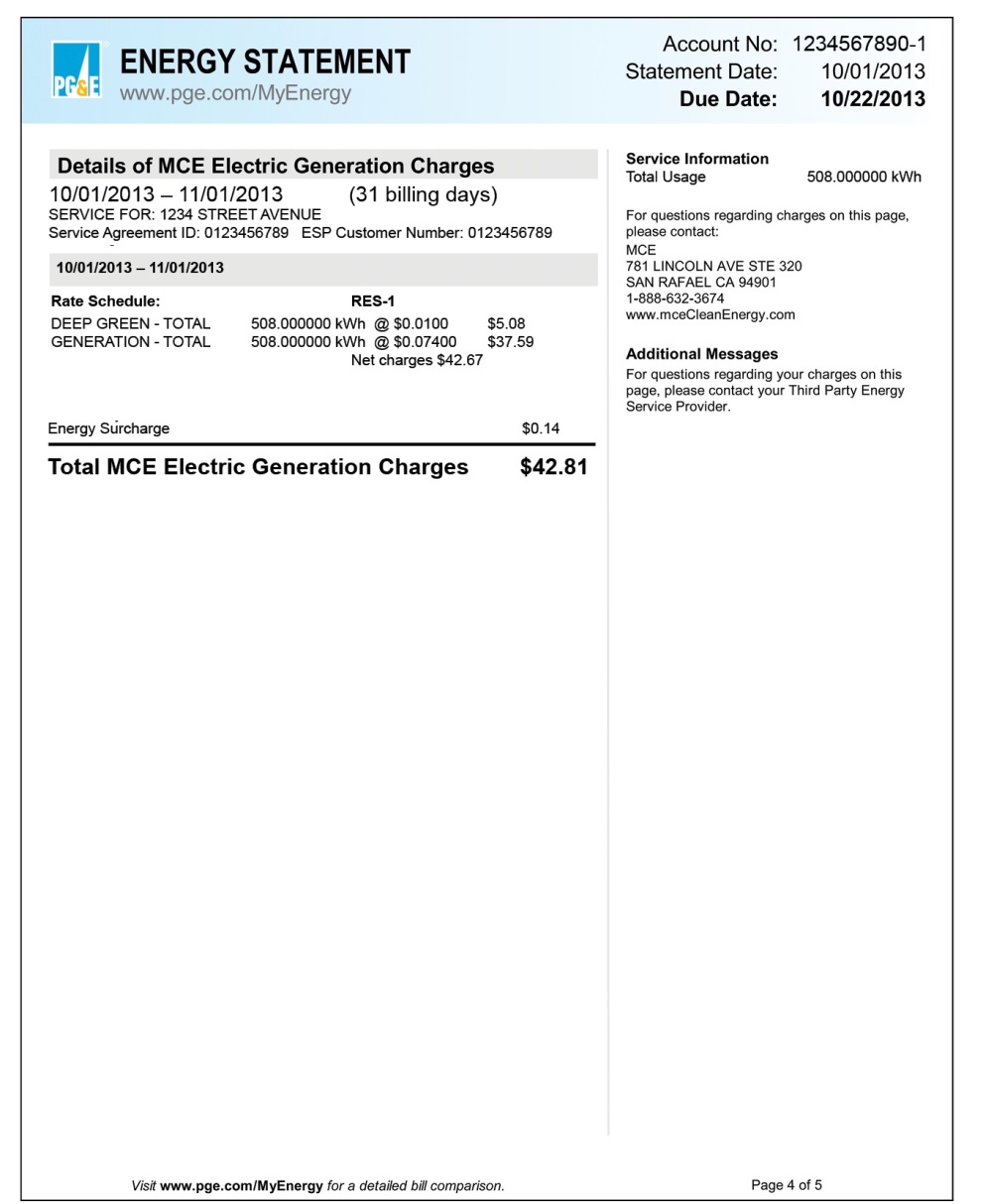 Page 1
Page 2
10
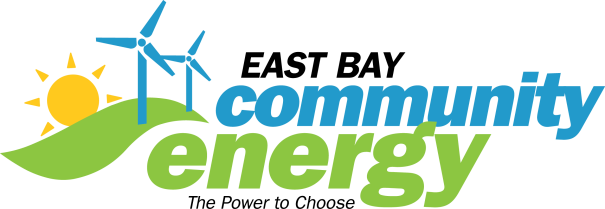 CCE & Local Climate Action PlansExcerpt from City of  San Mateo Climate Action Plan
Note that CCE programs do not impose additional costs to property owners/developers
TTons of CO2 reduced through 2020
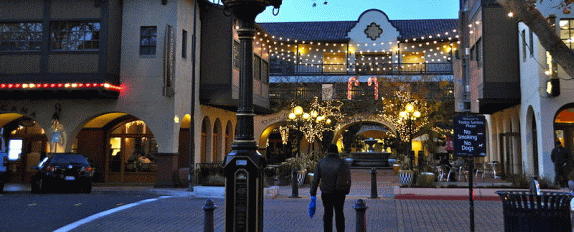 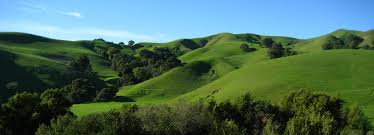 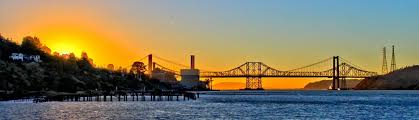 What are the Risks… And how are they mitigated?
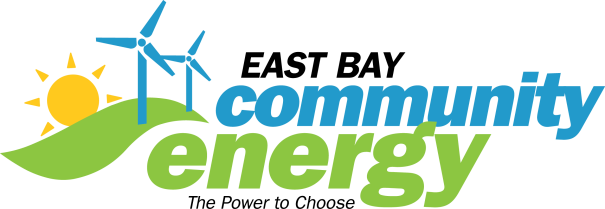 Rate Competition/Market Fluctuation: Rates will vary with market conditions. Power market expertise and well crafted power RFPs are essential; Diversified supply portfolio and “value add” programs. 

Customer Opt-Out: Competitive rates are a must; Articulate additional consumer and community benefits. 


Political: Align CCA to local policy objectives;  Appeal to both progressive and conservative minds by making the environmental AND business case.


Regulatory/Legislative: PUC decisions may adversely affect CCA; also example of AB 2145; Participate in the regulatory and legislative process.
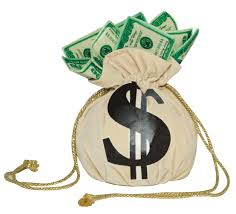 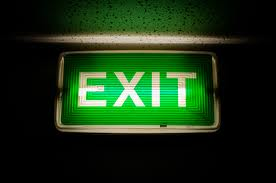 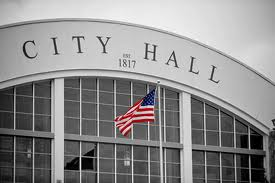 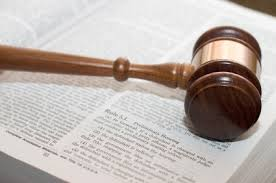 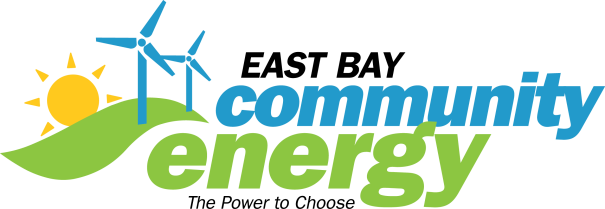 Next Steps: Tech Study
Economic Development: Seeking to quantify more precisely the job creation benefits of local renewables development

Energy Efficiency: Assessing the potential for energy efficiency programs as an integral part of the CCE program

Draft of tech study expected to be completed by late-May.
Purpose is to determine MWH need, peak demand requirements, ability to be competitive with PG&E and procure enough renewables

Alameda’s tech study is unique for two reasons:
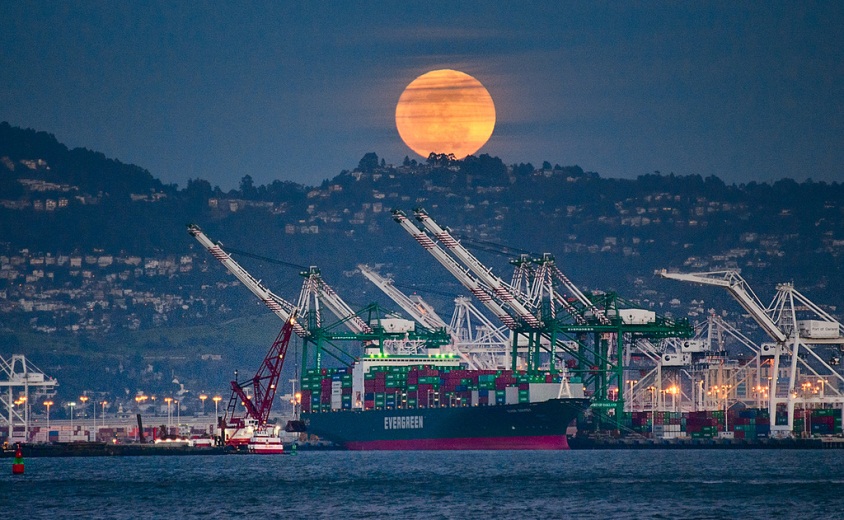 Tech Study Results from San Mateo
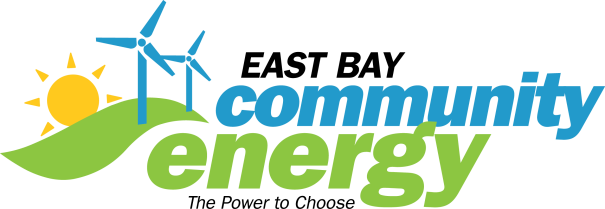 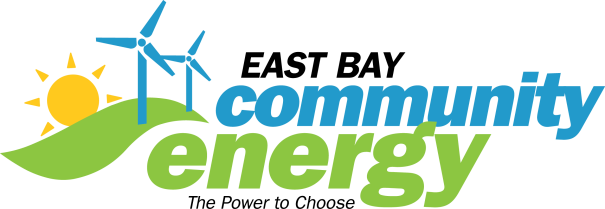 CCE Steering Committee (SC)
Representatives from all cities included

Stakeholders including environmental groups, labor, social justice and other organizations

The SC meets every month to discuss CCE issues and advise Board of Supervisors (for example, the Committee advised on the scope of the technical study).

Also a forum for discussion and education (including presentations on broader energy markets, CCE policy updates, etc.)
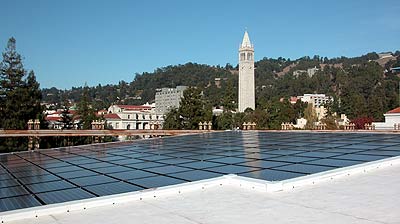 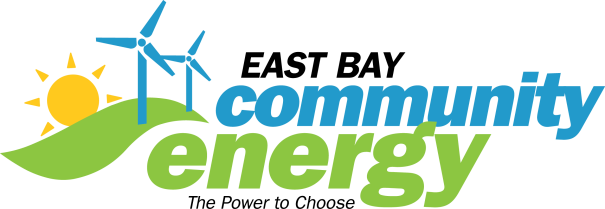 Steering Committee Goals
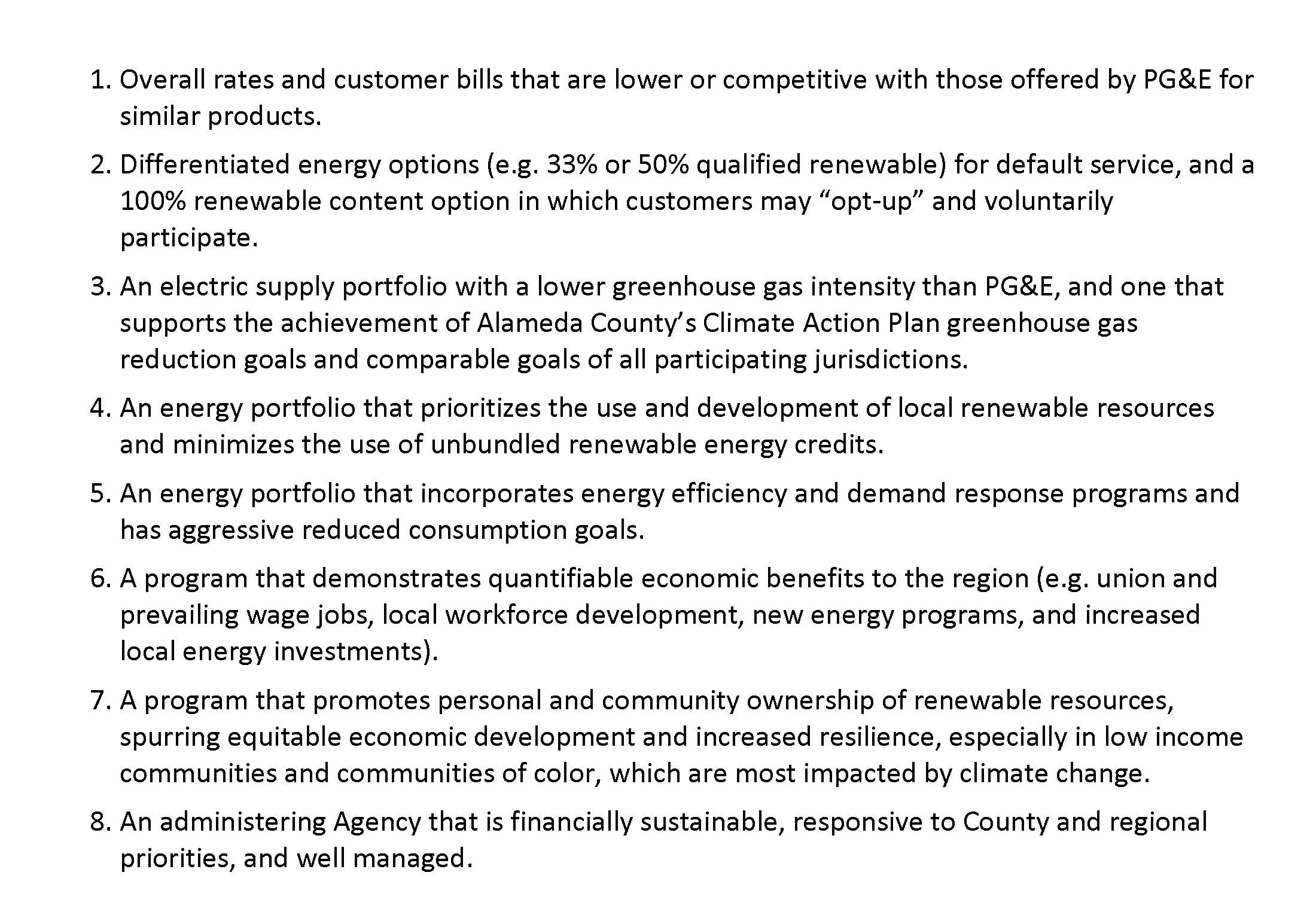 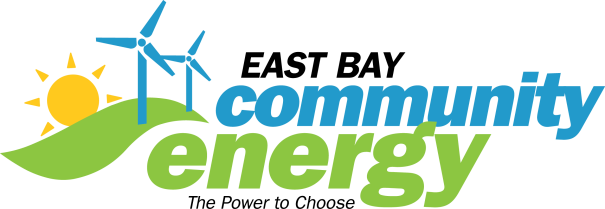 Project Timeline
Goal is to launch EBCE by April 2017

To meet this goal, we are working on parallel paths

The County is starting the JPA process now and has reached out to all the city managers and attorneys.  The tentative deadline to join the JPA is October 31, 2016

As an initial step, County is briefing all the cities on progress to date and plans going forward.
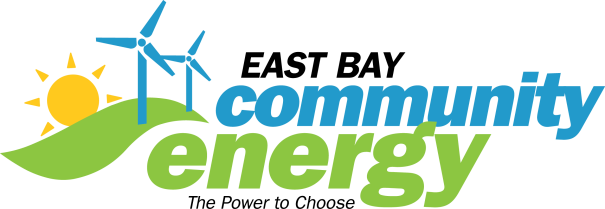 Project Timeline
Program Launch
June
2016
Q2/32016
Q3/4 2016
Q22017
Initial JPA Formation
Go/No-Go Decision
Imp Plan & Energy Svcs
Phase 1a:Initial
Phase 1b: 
Tech Study
Phase 2:   Program Dev’t
Phase 3: CCE Launch
• JPA Org. Devt (e.g. working cap, staffing) 
• Data Mgmt and other Svc. Contracts
Marketing campaign
Call Center; opt-out notifications 
Conservation & Renewables programming
BOS funds allocated
Load data request into PG&E 
Steering Committee (SC) formed
Webpage and Stakeholder database developed
Enabling Ordinances (CCE/JPA) 
Expanded outreach
Energy Svcs RFP/ Negotiations
Implementation Plan to CPUC
Utility Service Agrmt
Bridge financing to revenue
Final scope reviewed by SC 
RFP issued and Study completed 
Targeted stakeholder mtgs; plan for Phase 2 community outreach
Expand website
Go/No-Go decision
18
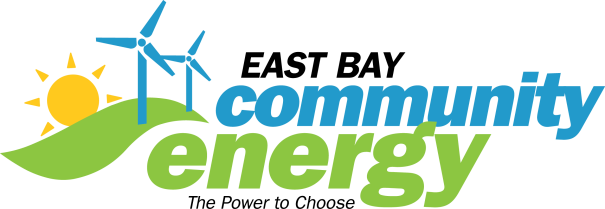 What We’re Asking from the Cities
Your city manager has already authorized collection of your city’s load data for the technical study.
Right now, we’re only updating you and re-introducing the concept to city councils.
If the study seems positive and if the BOS approves funding for Phase 2, we will do another round of presentations to the cities on the study’s results.  Most likely in early-summer.
At that point, we will ask cities to decide whether or not they will join EBCE. A copy of the negotiated JPA agreement and CCE ordinance will be provided. 
The tentative deadline for cities to determine their participation is October 31.
The County stands ready to assist the cities in whatever it needs to make this decision (community workshops, study sessions, preparation of staff reports, etc.).  No expenditure of city general funds will be required
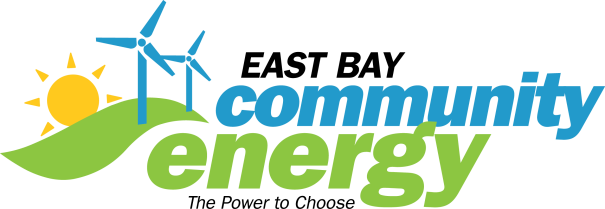 Thank you!

For further information, please contact:
Bruce Jensen
Alameda County Planning Department
(510) 670-5400
Bruce.Jensen@acgov.org
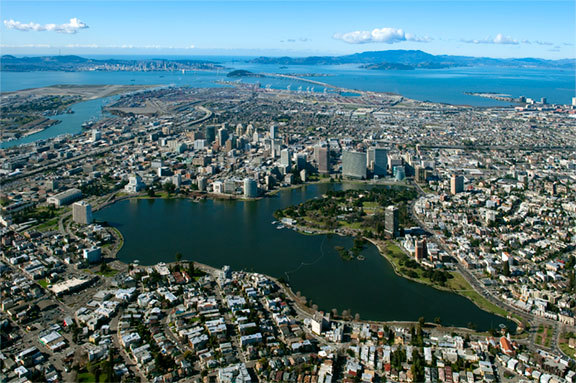 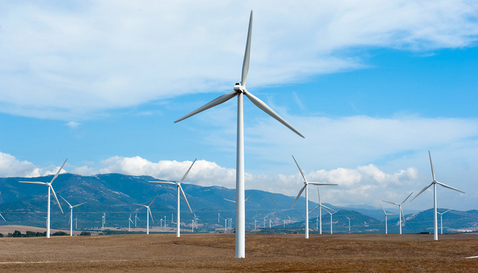